الفصل السادس: معدلات الفائدة وتقييم السندات
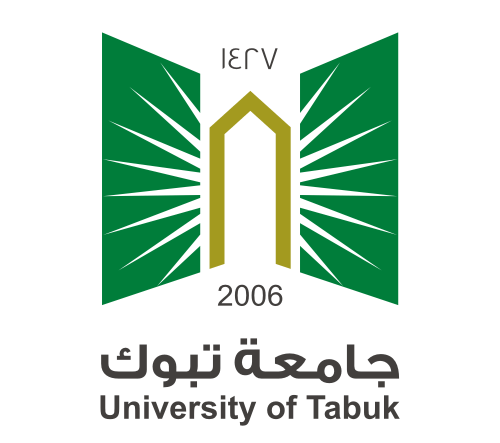 الإدارة المالية 
Financial Management
كلية إدارة الأعمال
الفصل السادس: معدلات الفائدة وتقييم السندات
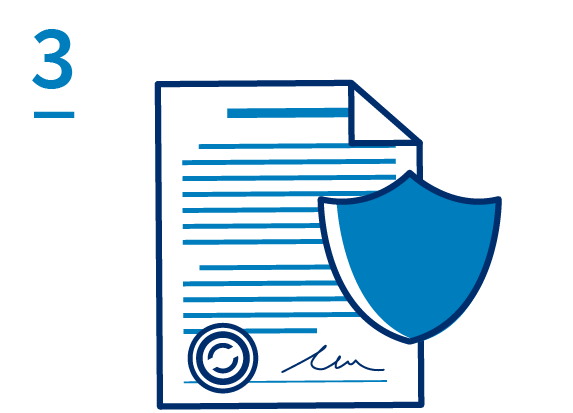 المرجع : الإدارة المالية – د. فايز سليم الحداد
الفصل السادس: معدلات الفائدة وتقييم السندات
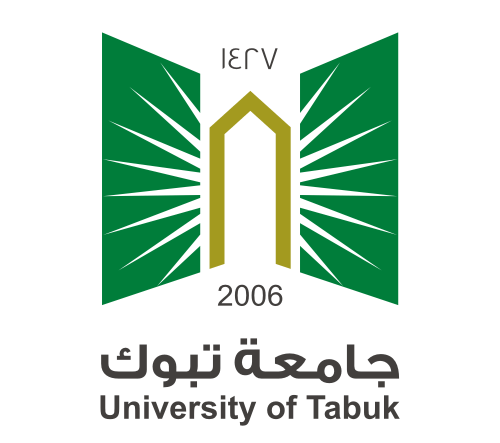 سندات الشركات
كلية إدارة الأعمال
سند الشركة : هو عبارة عن آداة دين مالية طويلة الأجل تبين أن 
الشركة قامت بإقتراض مبلغ محدد من النقود حيث توعد الشركه بأنها ستعيد ثمنه في المستقبل تحت شروط محدده ومعروفه بشكل واضح .

معظم السندات تصدر بفترات استحقاق تمتد من 10-30 سنة وبقيمة اسمية
معدل الكوبون هو نسبة مئوية من القيمة الاسمية التى سيتم دفعها على شكل سنوى أو نصف سنوى .
 ويحصل حامل السند على دفعات فائدة سنوية أو نصف سنوية بالاضافة إلى القيمة الاسمية عند الاستحقاق
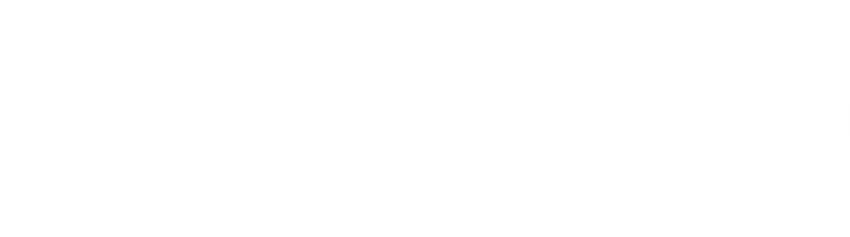 المرجع : الإدارة المالية – د.فايز سليم حداد
الفصل السادس: معدلات الفائدة وتقييم السندات
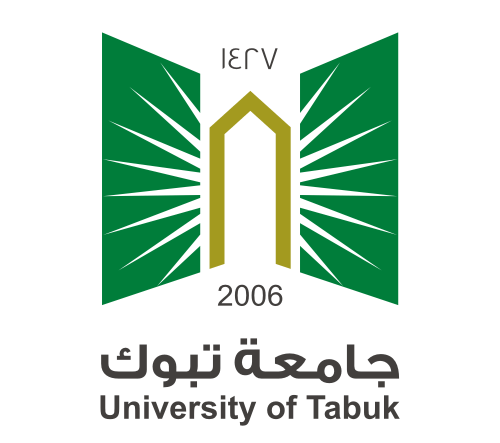 العائد المطلوب ومعدل الفائدة:
مستوى تدفق الأموال بين المدخرين والمستثمرين يؤثر بشكل كبير على النمو الاقتصادي بأي بلد .
 والنمو ينتج عن تداخل الكثير من العوامل الاقتصادية مثل عرض النقد والميزان التجاري والسياسات الاقتصادية مع أسعار الفائدة او العائد المطلوب .
وأسعار الفائدة تعمل كأداة تنظيمية تراقب تدفق الاموال بين مزودى الاموال وطالبيها .
وتقوم البنوك المركزية بإستخدام أسعار الفائدة من أجل مراقبة التضخم والنمو الاقتصادي
كلية إدارة الأعمال
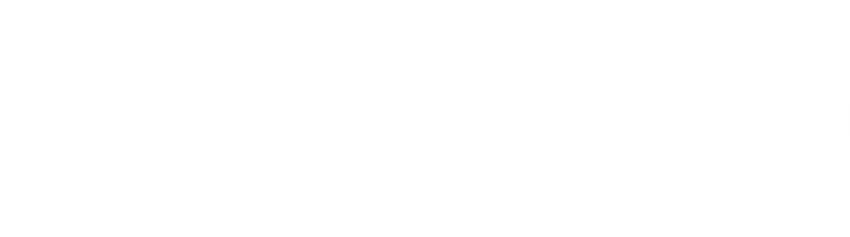 المرجع : الإدارة المالية – د.فايز سليم حداد
3
الفصل السادس: معدلات الفائدة وتقييم السندات
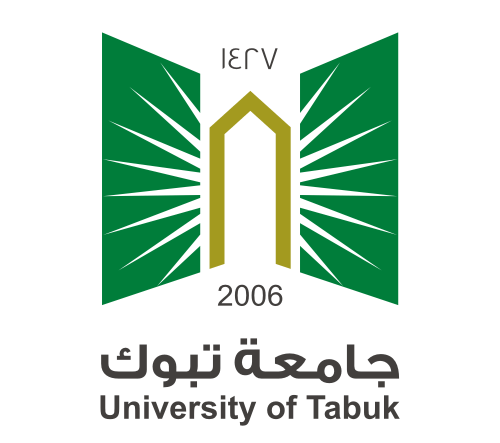 وبشكل عام:
كلية إدارة الأعمال
انخفاض أسعار الفوائد يؤدى إلى
زيادة تدفق الأموال
ارتفاع النمو الاقتصادي
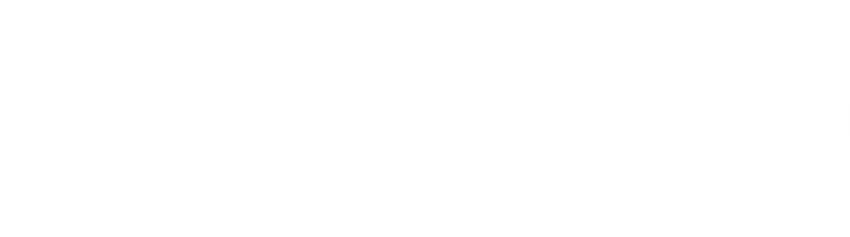 ارتفاع أسعار الفائدة
انخفاض النمو الاقتصادي
انخفاض تدفق الأموال
أسعار الفائدة تمثل العائد المطلوب أو تكلفة الأموال وهى عبارة عن التعويض الذى يتم دفعه من قبل طالبي الاموال ( الشركة ) الى مزوديها وعندما يتم الحصول على الأموال عن طريق الإقتراض فان تكلفة الأموال هى سعر الفائدة ، أما اذا تم الحصول عليها عن طريق الأسهم والسندات فان التكلفة تسمى العائد المطلوب
المرجع : الإدارة المالية – د.فايز سليم حداد
4
4
الفصل السادس: معدلات الفائدة وتقييم السندات
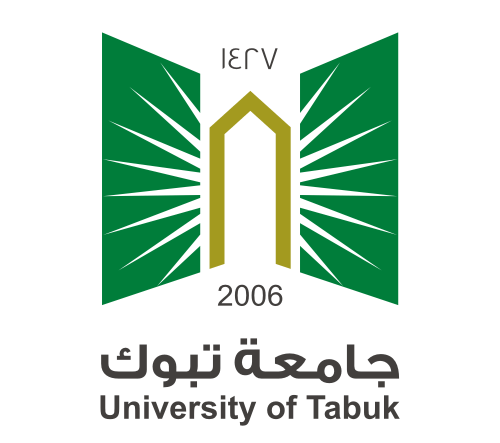 معدل الفائدة الفعلي:
بإفتراض عالم مثالي حيث لا يوجد تضخم وأنه لا يوجد فرق عند مزودي 
الأموال وطالبيها فيما يتعلق بشروط الدين او الاستثمار لأن ليس لهم تفضيلات للسيولة وهم متأكدين من حصولهم على عوائدهم الاستثمارية 
هناك تكلفه واحدة للأموال وهي معدل الفائدة الفعلي وهو الذي يعمل على إحداث التوازن بين العرض على اموال المدخرات والطلب لأموال الاستثمارات وهو معدل مستقر في الدول المتقدمة يبلغ 1% ويتغير مع تغير الظروف الاقتصادية وأذواق المستهلكين وتفضيلاتهم .
ينخفض معدل الفائدة الفعلي مع زيادة الميزان التجاري وزيادة عرض النقود .
اما ارتفاع معدل الفائدة الفعلي فبسبب العجز فى الميزان التجاري وانخفاض عرض النقود .
ويحسب بالمعادلة التالية :-

                                        
حيث أن R f هى معدل العائد الخالي من المخاطرة .
 و IPهى  معدل التضخم المتوقع .                   K* معدل الفائدة الفعلي
كلية إدارة الأعمال
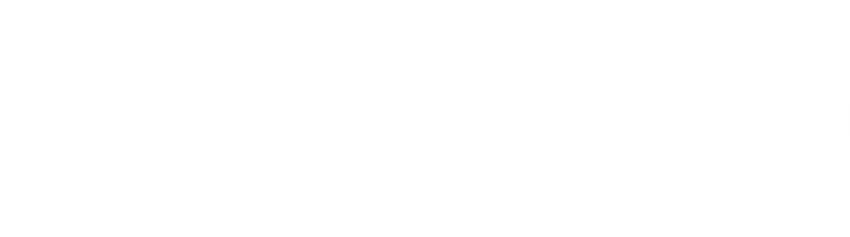 المرجع : الإدارة المالية – د.فايز سليم حداد
5
الفصل السادس: معدلات الفائدة وتقييم السندات
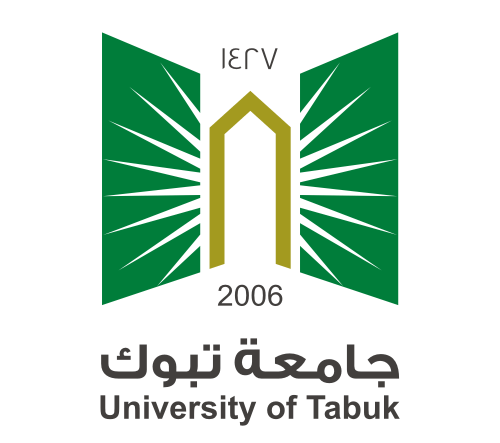 ب- معدل الفائدة الإسمي:
معدل الفائده الاسمي هو : العائد الحقيقي يتم دفعه من قبل طالبي الاموال (المقترضين – مصدري السندات ) الي مزوديها ( المقرضين – المستثمرين ) .
 ان معدل الفائده الإسمي يختلف عن معدل الفائدة الفعلي بسبب عاملين:
1- معدل التضخم المتوقع.                         2- خصائص الإصدار والمصدر .
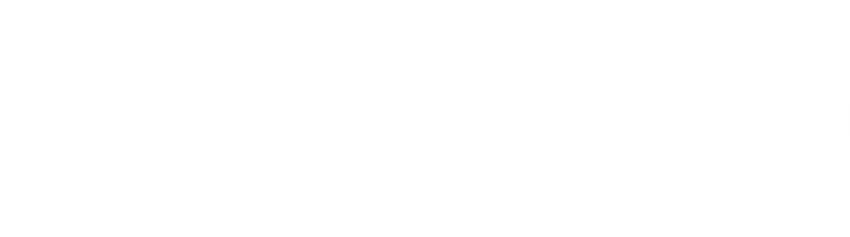 ويحسب بالمعادلة التالية:-


أو المعادلة التالية : 

واذا قمنا بتعويض معادلة معدل الفائدة الحقيقى المذكور ادناه فى المعادلة السابقة


حيث ان :
      RP علاوة مخاطر الإصدار والمصدر            K  معدل الفائدة الإسمي
المرجع : الإدارة المالية – د.فايز سليم حداد
6
6
الفصل السادس: معدلات الفائدة وتقييم السندات
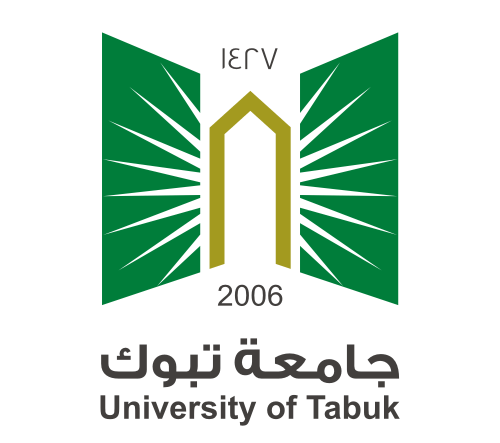 سؤال 12 صفحة 182 :
إذا علمت أن العائد الفعلي يبلغ 2% ، و معدل التضخم المتوقع 5% ، احسب العائد الذي يخلو من المخاطرة ، ومعدل الفائدة الإسمي على سند شركة المنارة إذا علمت أن علاوة مخاطرها 3%
K* = 2%            IP = 5%           RP = 3%
  1- معدل الفائدة الإسمي :

K = 0.02 + 0.05 + 0.03 = 0.1
 2- معدل العائد الذي يخلو من المخاطرة :
RF = K – RP
RF = 0.1 – 0.03 = 0.07
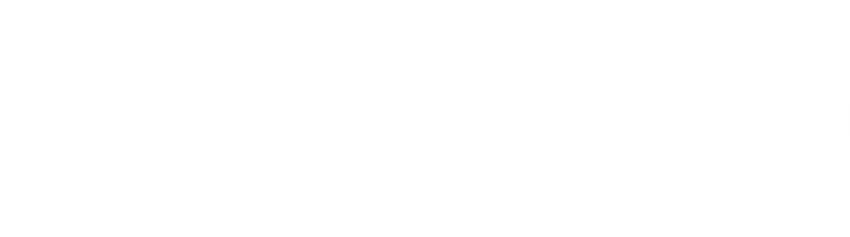 المرجع : الإدارة المالية – د.فايز سليم حداد
7
الفصل السادس: معدلات الفائدة وتقييم السندات
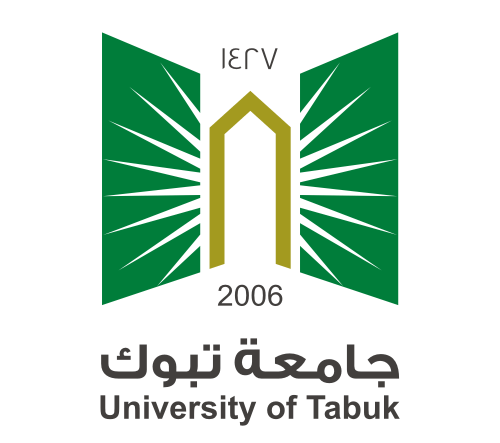 سؤال 13صفحة 183:
إذا علمت بأن معدل الفائدة الفعلي 1% ، احسب العائد الذي يخلو من المخاطرة ومعدل الفائدة الإسمي لكل من الأوراق المالية التالية ، إذا أعطيت المعلومات التالية :
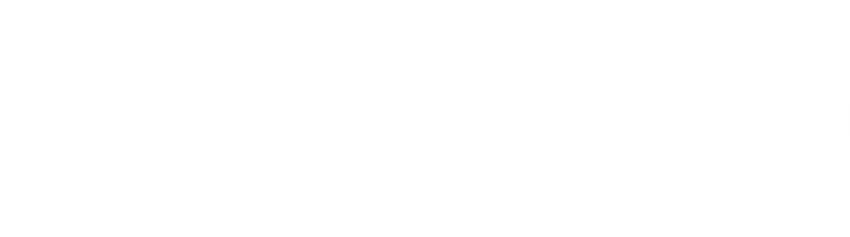 1- معدل الفائدة الإسمي :



2- معدل العائد الذي يخلو من المخاطرة :
RF = K – RP
المرجع : الإدارة المالية – د.فايز سليم حداد
8
الفصل السادس: معدلات الفائدة وتقييم السندات
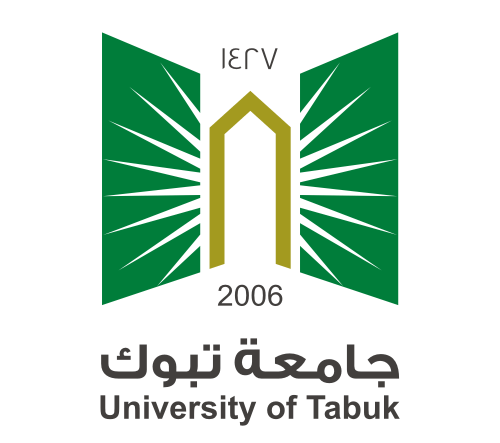 هيكل أسعار الفائدة:
هيكل أسعار الفائدة لأي نوع من أنواع الأوراق المالية المتشابهة في 
مخاطرها هو العلاقة بين سعر الفائدة أو معدل العائد والزمن لحلول موعد الاستحقاق .
ويمكن تمثيل العلاقة بين الزمن الباقي لاستحقاق الورقة المالية والعائد لفترة استحقاق هذه الورقة بمنحنى العائد وهو التمثيل البياني لهيكل أسعار الفائدة وهي :
1.المنحنى المتجه للاسفل : معدلات الفائدة قصيرة الأجل أعلى من معدلات الفائدة طويلة الاجل ( أقل حدوثا )
2.المنحنى المتجه للاعلى: معدلات الفائدة قصيرة الأجل أقل من معدلات الفائدة طويلة الاجل ( الأكثر حدوثاً )
3.المنحنى المسطح الافقى : معدلات الفائدة قصيرة الأجل مساوية للمعدلات طويلة الاجل ( نادر الحدوث )
كلية إدارة الأعمال
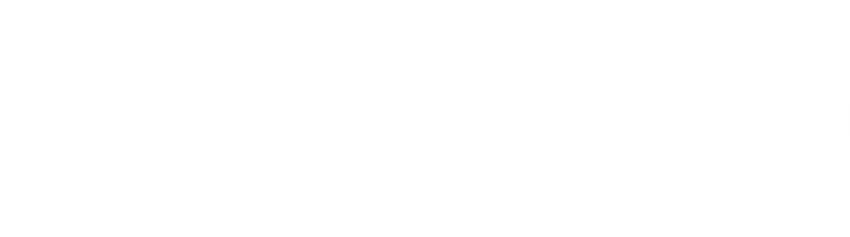 المرجع : الإدارة المالية – د.فايز سليم حداد
9
الفصل السادس: معدلات الفائدة وتقييم السندات
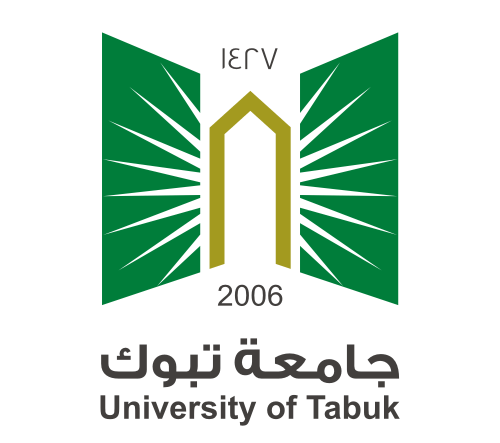 نظريات هيكل أسعار الفائدة
كلية إدارة الأعمال
هناك ثلاث نظريات تستخدم باستمرار من اجل تفسير شكل منحنى
 العائد هذه النظريات :
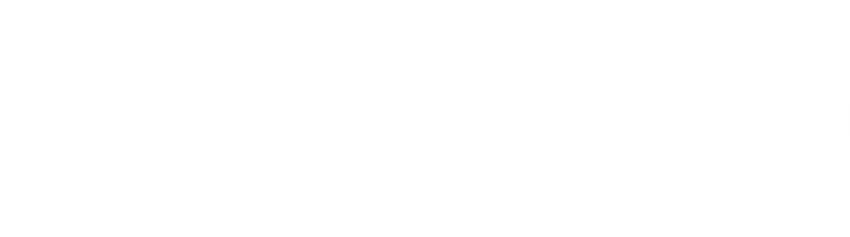 1- نظرية التوقعات
2- نظريةتفضيل السيولة
3- نظرية الأسواق المجزأة
المرجع : الإدارة المالية – د.فايز سليم حداد
10
الفصل السادس: معدلات الفائدة وتقييم السندات
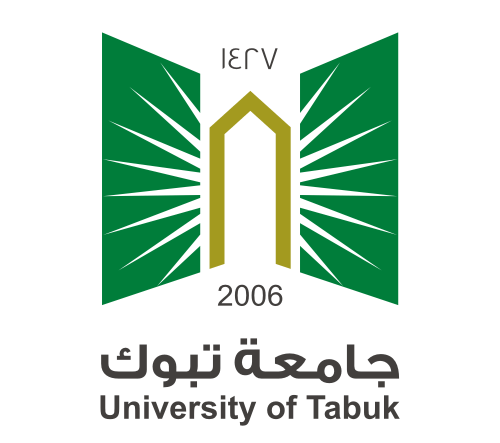 1- نظرية التوقعات
كلية إدارة الأعمال
تقترح هذه النظرية منحنى العائد يعكس توقعات المستثمرين حول أسعار الفائدة المستقبلية ومعدلات التضخم ، فتوقع معدلات تضخم عالية في المستقبل ينتج عنه معدلات فائدة طويلة الأجل ، وان زيادة معدلات التضخم المتوقعة سينتج عنه منحنى عائد متجه للأعلى والعكس صحيح ، وتقترح هذه النظرية أن معدلات التضخم المستقره ينتج عنها منحنى عائد مسطح(افقي).
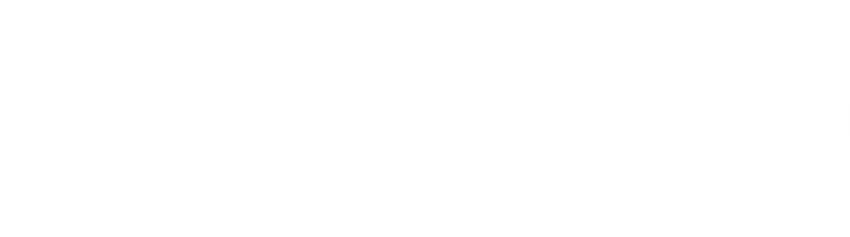 المرجع : الإدارة المالية – د.فايز سليم حداد
11
الفصل السادس: معدلات الفائدة وتقييم السندات
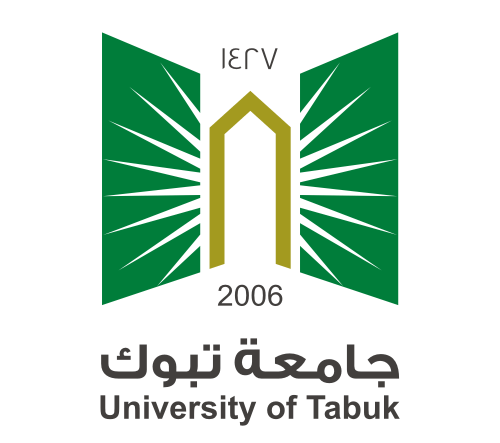 2- نظرية تفضيل السيولة
كلية إدارة الأعمال
تقترح هذه النظرية أنه بالنسبة لمصدر الورقة المالية مثل الحكومة فان معدلات الفائدة طويلة الأجل أعلى من معدلات الفائده قصيرة الأجل فذلك لسببين:
1- بالنسبه للمستثمر ( المقرض )مخاطر الأوراق المالية قصيرة الأجل أقل مخاطره من الأوراق المالية طويلة الأجل وبالتالى يقبلون بعائد أقل عند الاستثمار بها ، لأنها أكثر سيولة.
2-المقترضون يكونون على استعداد لدفع معدلات فائدة اعلى على الاوراق المالية طويله الاجل مقارنة بالأوراق المالية قصيرة الأجل وذلك لإمكانية استخدامها لفترة أطول.
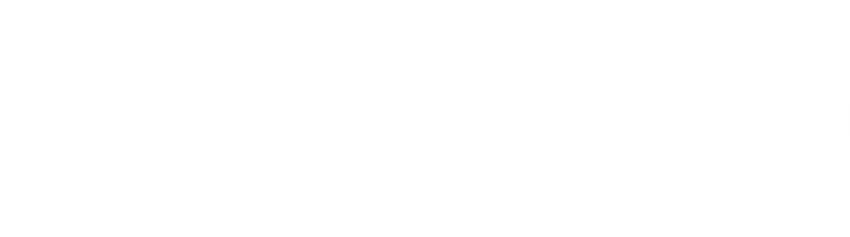 3- نظرية الأسواق المجزأة
تقترح هذه النظرية بأن الأسواق التي تتعامل بالقروض مجزأة إلى أقسام على أساس فتره استحقاق هذه القروض،  وان العرض والطلب على هذة القروض في كل قسم يحدد معدل الفائدة السائد .
المرجع : الإدارة المالية – د.فايز سليم حداد
12
الفصل السادس: معدلات الفائدة وتقييم السندات
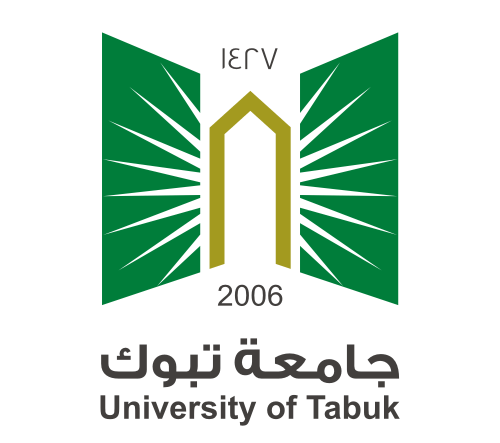 علاوة المخاطر : خصائص الإصدار والمصدر 
	إن معدل الفائدة الإسمى لأي ورقة مالية يساوي العائد الذى يخلو من المخاطرة مضافا اليه علاوة المخاطرة 



 وعلاوة مخاطر الورقة المالية تختلف باختلاف مصدر الورقة المالية وخصائص الإصدار, وكما ذكرنا من قبل ان اذونات الخزينة خالية من المخاطرة وان مخاطر سندات الخزينة أقل من مخاطر سندات الشركة.
كذلك إن مخاطر سندات الشركة تختلف باختلاف نوعها 
فمثلا مخاطر السندات ذات النوعية العالية اقل من مخاطر السندات ذات النوعية المتوسطة,والتي بدورها اقل من مخاطر السندات ذات النوع الرديئة.
كلية إدارة الأعمال
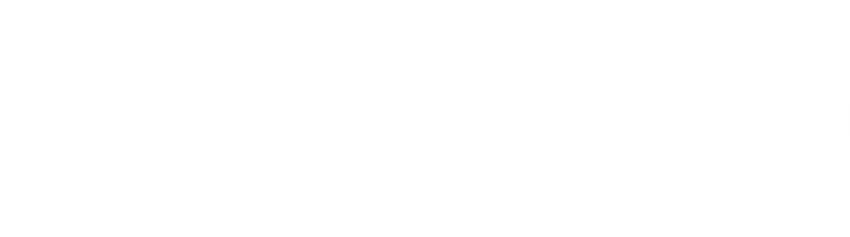 المرجع : الإدارة المالية – د.فايز سليم حداد
13
تتضمن علاوة المخاطرة انواع مختلفة من المخاطر منها :
الفصل السادس: معدلات الفائدة وتقييم السندات
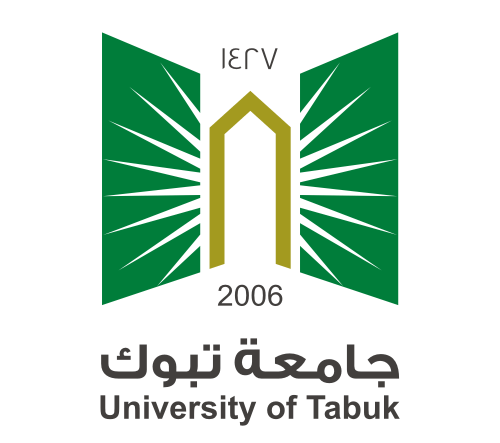 كلية إدارة الأعمال
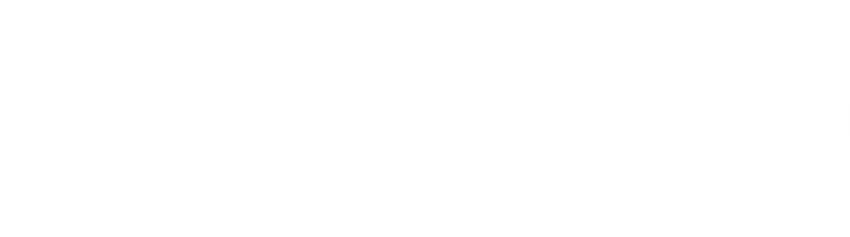 المرجع : الإدارة المالية – د.فايز سليم حداد
14
الفصل السادس: معدلات الفائدة وتقييم السندات
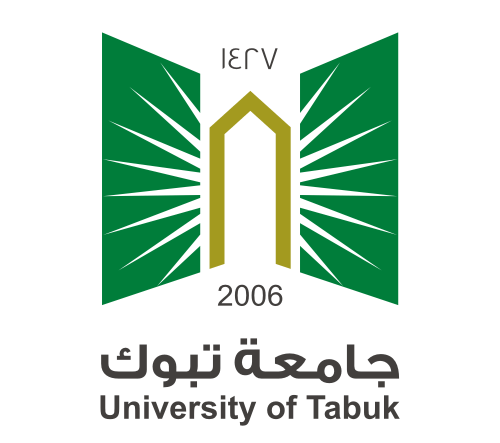 سندات الشركات
كلية إدارة الأعمال
سند الشركه : هو عبارة عن آداة دين مالية طويلة الأجل تبين أن 
الشركة قامت بإقتراض مبلغ محدد من النقود حيث توعد الشركه بأنها ستعيد ثمنه في المستقبل تحت شروط محدده ومعروفه بشكل واضح .

معظم السندات تصدر بفترات استحقاق تمتد من 10-30 سنة وبقيمة اسمية
معدل الكوبون هو نسبة مئوية من القيمة الاسمية التى سيتم دفعها على شكل سنوى أو نصف سنوى .
 ويحصل حامل السند على دفعات فائدة سنوية أو نصف سنوية بالاضافة إلى القيمة الاسمية عند الاستحقاق
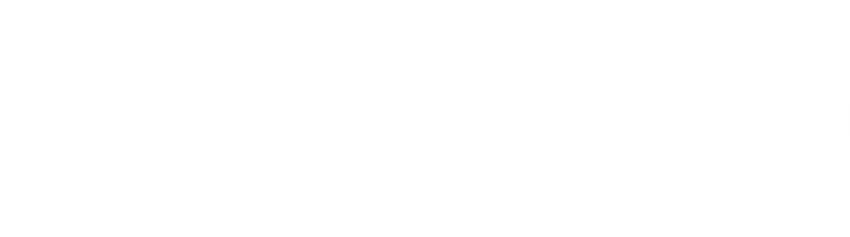 المرجع : الإدارة المالية – د.فايز سليم حداد
15
الفصل السادس: معدلات الفائدة وتقييم السندات
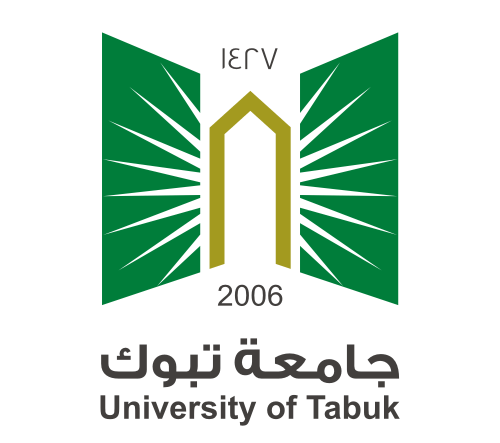 وهناك اجراءات قانونية لحماية مصدرى السند منها :
كلية إدارة الأعمال
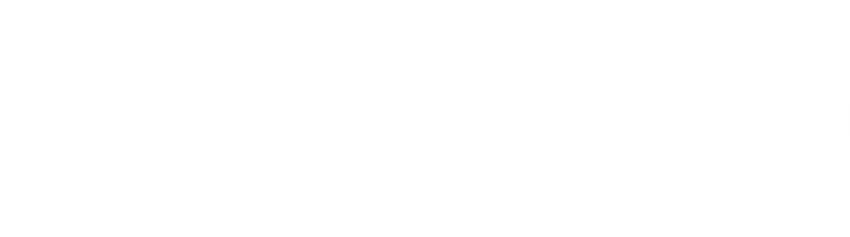 المرجع : الإدارة المالية – د.فايز سليم حداد
16
الفصل السادس: معدلات الفائدة وتقييم السندات
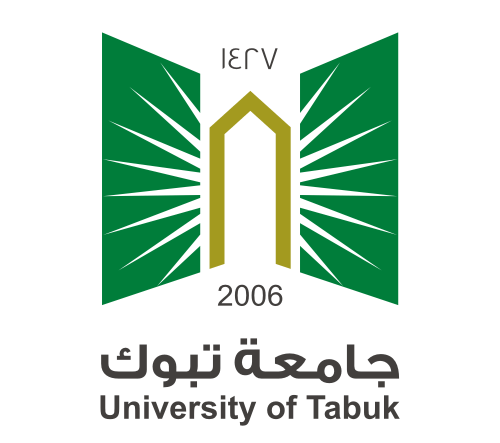 الأنواع المشهورة للسندات:
يمكن تصنيف السندات بأكثر من طريقة ، وأكثرها شيوعا هي :
كلية إدارة الأعمال
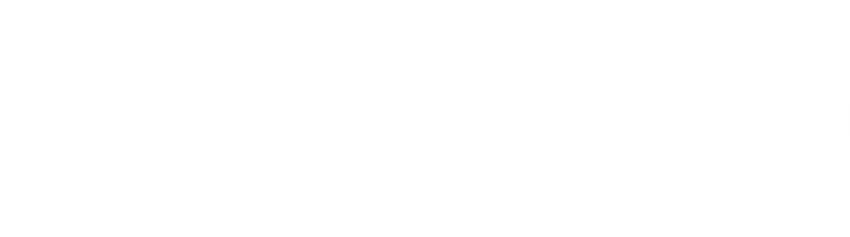 المرجع : الإدارة المالية – د.فايز سليم حداد
17
الفصل السادس: معدلات الفائدة وتقييم السندات
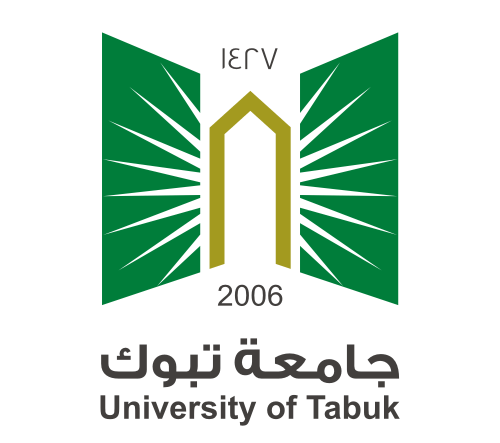 1. سندات غير مكفولة :
كلية إدارة الأعمال
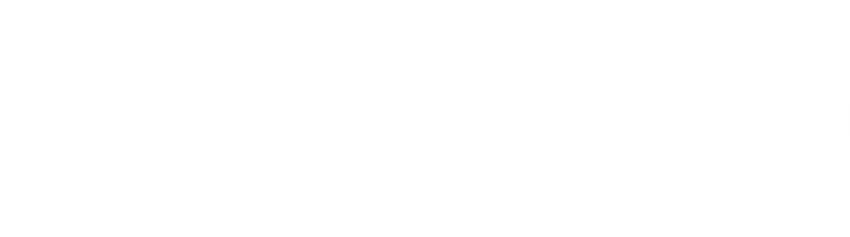 المرجع : الإدارة المالية – د.فايز سليم حداد
18
الفصل السادس: معدلات الفائدة وتقييم السندات
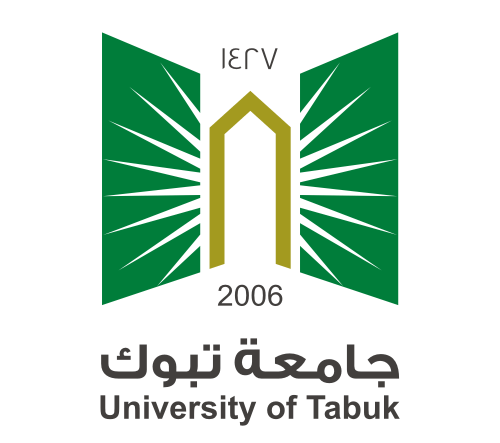 1. سندات مكفولة :
كلية إدارة الأعمال
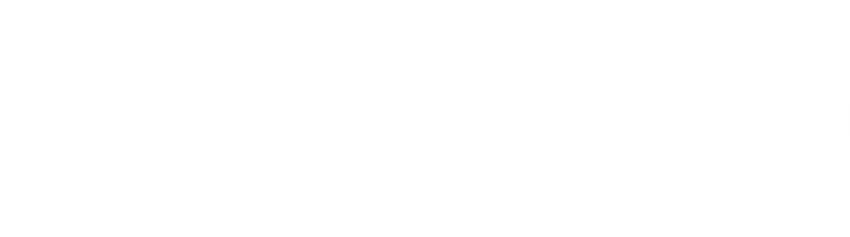 المرجع : الإدارة المالية – د.فايز سليم حداد
19
الفصل السادس: معدلات الفائدة وتقييم السندات
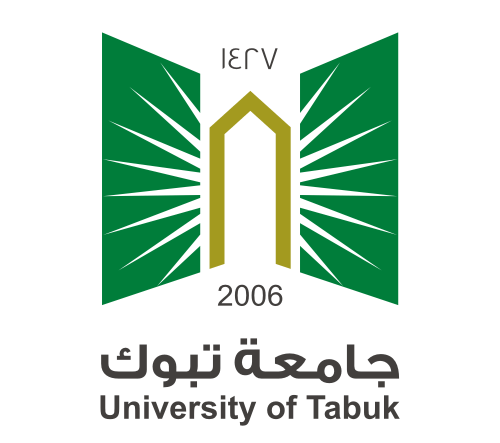 النموذج الاساسي لتقييم الأوراق المالية :

يقوم هذا النموذج علي أساس أن قيمة أي اصل (ورقة مالية) هو عبارة عن القيمة الحالية للتدفقات النقدية المستقبلية التي سيتم الحصول عليها طيلة عمر الأصل .
وأن قيمة الأصل تحدد بخصم التدفقات النقدية عند سعر خصم يتناسب مع خطورة هذا الاصل ، فكلما ارتفعت خطورة الأصل كلما ارتفع سعر الخصم والعكس صحيح .
 ونستخدم أساليب القيمة الحالية التى تم دراستها
كلية إدارة الأعمال
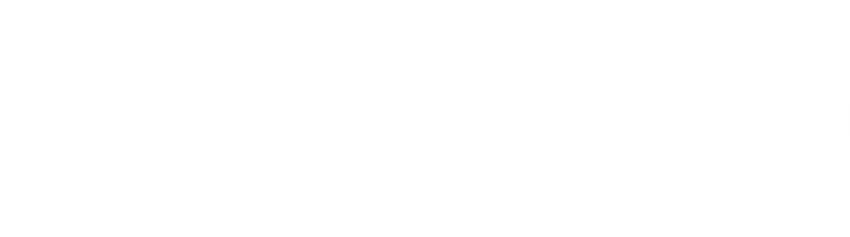 المرجع : الإدارة المالية – د.فايز سليم حداد
20
الفصل السادس: معدلات الفائدة وتقييم السندات
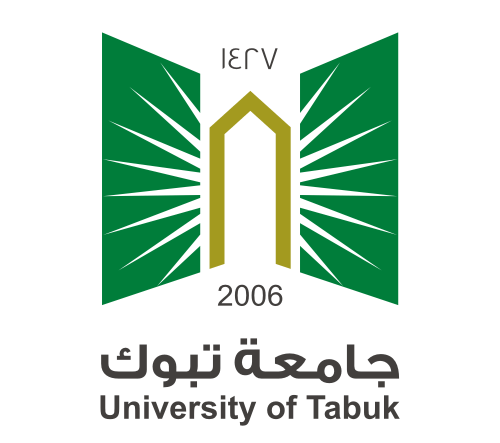 كلية إدارة الأعمال
وهذه المعادلة باستخدام معامل القيمة الحالية من الجداول الزمنية
مثال :فيما يلى معلومات عن ثلاثة مشاريع وطلب منك حساب قيمة كل مشروع اذا كان سعر الخصم 10%1. المشروع أ: من المتوقع لهذا المشروع ان يعطيك تدفقات نقدية مبلغ1000  ريال سنويا وإلى الأبد .2.المشروع ب : من المتوقع لهذا المشروع ان يعطيك 200 الف ريال فى نهاية السنة الخامسة3. المشروع ج : من المتوقع ان تحصل من هذا المشروع على التدفقات النقدية التالية :نهاية السنة الاولى : 40  الف ريال نهاية السنة الثانية : 80  الف ريال نهاية السنة الثالثة : 120  الف ريال
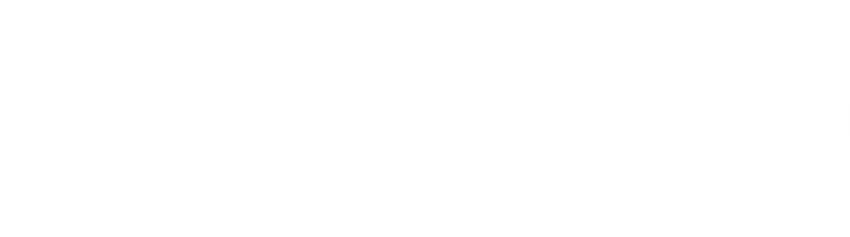 المرجع : الإدارة المالية – د.فايز سليم حداد
21
المشروع أ: الحل يبنى على أساس ان هذا المشروع عبارة عن أبدية غير نامية :    المشروع ب:-المشروع ج:-
الفصل السادس: معدلات الفائدة وتقييم السندات
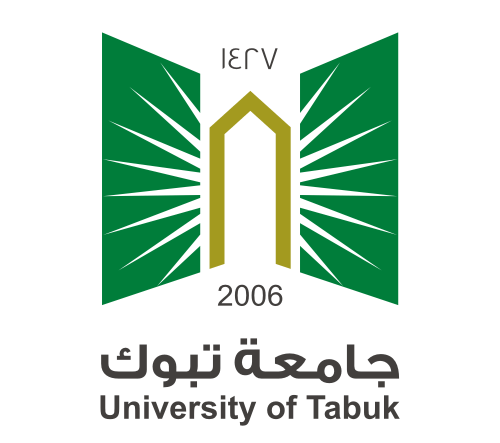 كلية إدارة الأعمال
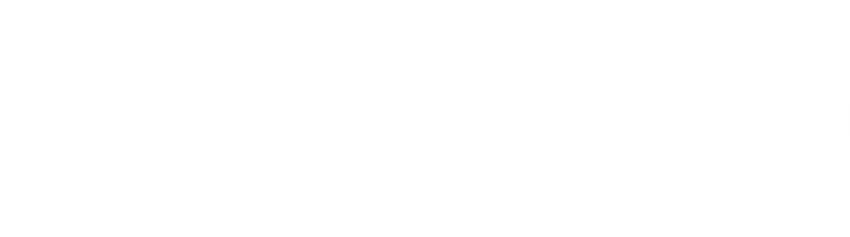 المرجع : الإدارة المالية – د.فايز سليم حداد
22
النموذج الأساسي لتقييم السندات :إن قيمة السند هي عبارة عن القيمة الحالية للدفعات التي يدفعها مصدر السند 
من الوقت الحالي وحتي تاريخ استحقاق السند . 
وهذه الدفعات عبارة عن دفعات الفائدة الدورية والتى تكون على شكل سنوى او نصف سنوى ودفعة واحدة هى عبارة عن القيمة الاسمية للسند (المبلغ الاصلى للاستثمار) تدفع فى تاريخ استحقاق السند ، ويمكن كتابة النموذج الاساسى لتقييم السند على الشكل التالى :-حيث أن : B0  سعر السند فى الوقت الحالى   I   هى مبلغ الفائدة السنوي المدفوع بالريال M  هى القيمة الإسمية للسند         K  سعر الخصم السائد فى السوق  
    t  هي عدد الفترات الزمنية حتى تاريخ الاستحقاق
الفصل السادس: معدلات الفائدة وتقييم السندات
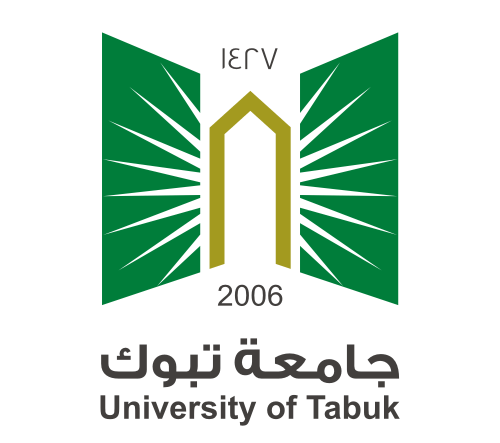 كلية إدارة الأعمال
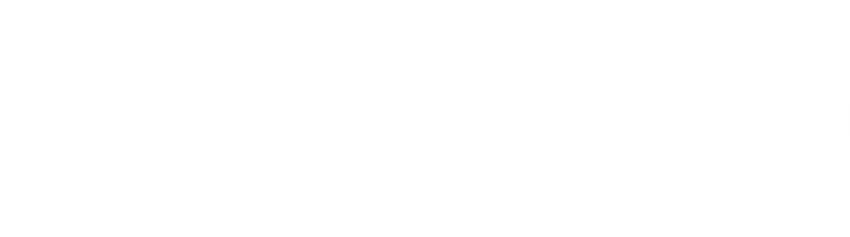 المرجع : الإدارة المالية – د.فايز سليم حداد
23
23
الفصل السادس: معدلات الفائدة وتقييم السندات
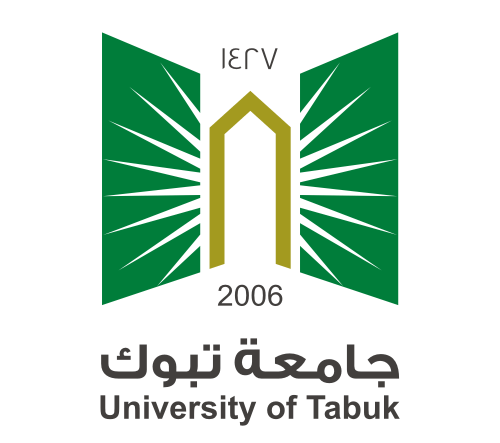 أو تحسب بالطريقة الآتية :-
قيمة الفائدة ×معامل القيمة الحالية لدفعات الفائدة(دفعات منتظمة ) +القيمة الإسمية للسند (دفعة واحدة ) × معامل القيمة الحالية لمبلغ السندمثال :قام البنك الأهلي بإصدار سندات تبلغ قيمتها الاسمية 1000 ريال وبمعدل كوبون 6%   وتستحق بعد عشر سنوات ، احسبي قيمة السند فى الحالات  التالية :أ. سعر الخصم 6%     ب. سعر الخصم 8%  ج. سعر الخصم 4%
كلية إدارة الأعمال
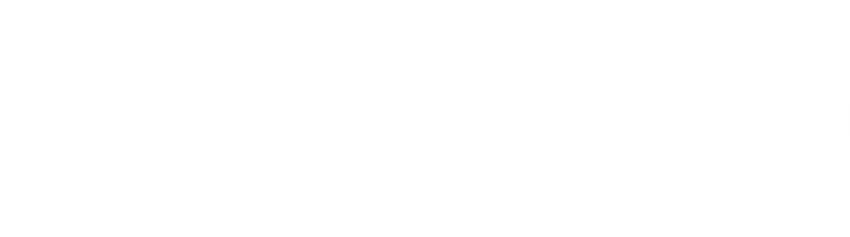 المرجع : الإدارة المالية – د.فايز سليم حداد
24
الفصل السادس: معدلات الفائدة وتقييم السندات
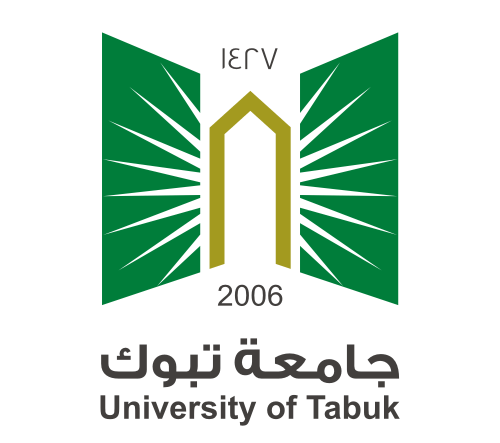 كلية إدارة الأعمال
الحل :- أ. عند سعر خصم 6% :سعر السند = قيمة الفائدة ×معامل القيمة الحالية لدفعات الفائدة(دفعات منتظمة ) +القيمة الإسمية للسند (دفعة واحدة ) × معامل القيمة الحالية لمبلغ السند
نحسب مبلغ الفائدة = القيمة الاسمية للسند × معدل الكوبون 
= 1000 × 6% = 60  ريال سنويا
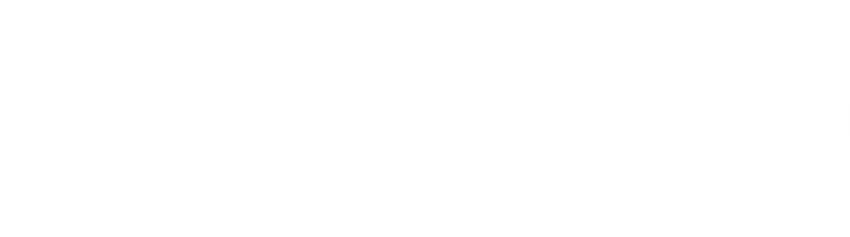 أ. عند سعر خصم 8% :
المرجع : الإدارة المالية – د.فايز سليم حداد
25
الفصل السادس: معدلات الفائدة وتقييم السندات
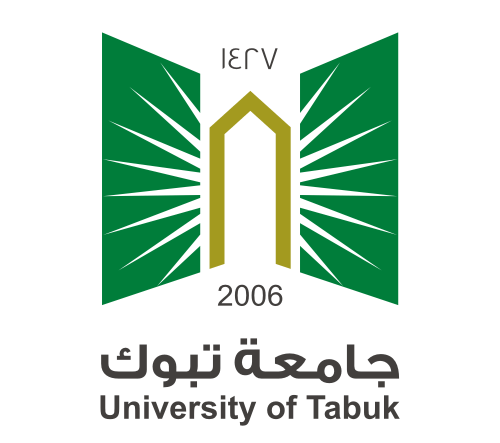 ب. عند سعر خصم 4% :

نلاحظ أنه كلما قل سعر الخصم , زدات قيمة السند السوقية 

* سؤال 15 صفحة 183
كلية إدارة الأعمال
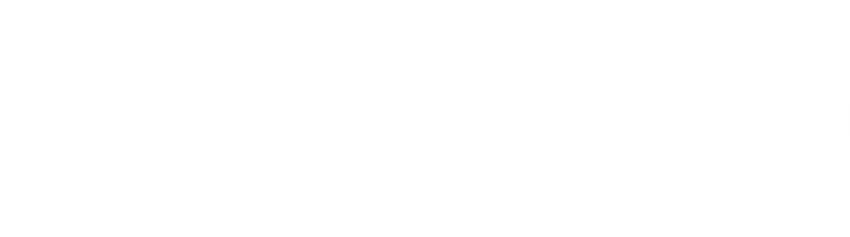 المرجع : الإدارة المالية – د.فايز سليم حداد
26
الفصل السادس: معدلات الفائدة وتقييم السندات
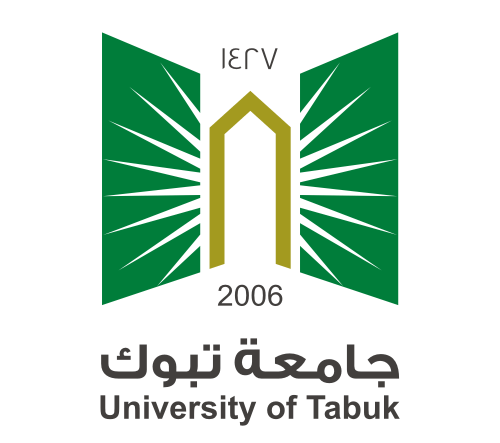 كلية إدارة الأعمال
عندما يتساوى سعر الخصم مع معدل الكوبون ، فإن سعر السند يكون مساويًا لقيمته الاسمية .
 وعندما يكون سعر الخصم أعلى من معدل الكوبون ، فأن سعر السند يكون أقل من قيمته الاسمية ، وعندها يقال ان السند يباع بخصم .
 أما عندما يكون سعر الخصم أقل من معدل الكوبون ، فأن سعر السند يكون أكبر من قيمته الاسمية ، وعندها يقال ان السند يباع بعلاوة
كلما اقتربنا من تاريخ الاستحقاق كلما بدأ سعر السند يقترب من قيمته الاسمية .
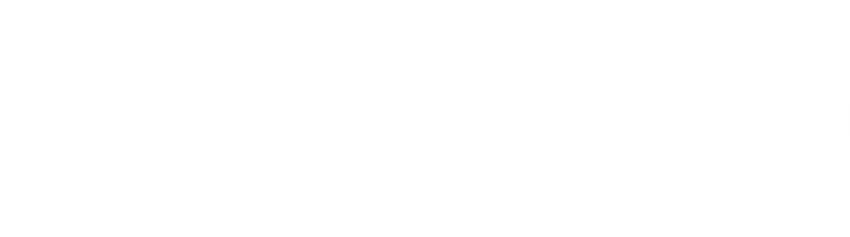 المرجع : الإدارة المالية – د.فايز سليم حداد
27
الفصل السادس: معدلات الفائدة وتقييم السندات
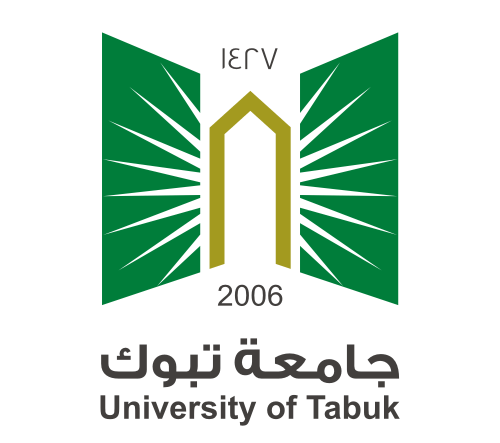 1- سعر الخصم = معدل الكوبون 
 فإن سعر السند = قيمته الإسمية .
 2- سعر الخصم ˂ معدل الكوبون 
 فإن سعر السند ˃ قيمته الاسمية 
وعندها يقال ان السند يباع بخصم .
سعر الخصم ˃ معدل الكوبون 
فإن سعر السند ˂ قيمته الاسمية 
وعندها يقال ان السند يباع بعلاوة .
كلية إدارة الأعمال
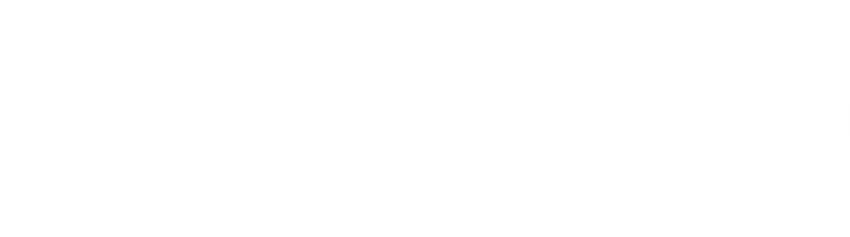 المرجع : الإدارة المالية – د.فايز سليم حداد
28
الفصل السادس: معدلات الفائدة وتقييم السندات
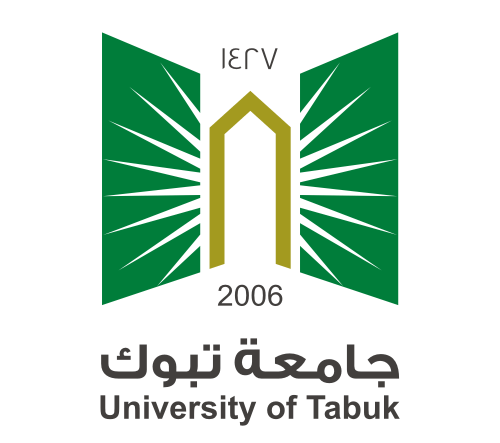 العائد لفترة الاستحقاق:
يستخدم لتقييم السندات 
 وهو معدل العائد الذي يربحه المستثمرون اذا قاموا بشراء السند عند وقت محدد واحتفظوا به لتاريخ استحقاقه 

معدل العائد لفتره الاستحقاق على 
سند سعره بالسوق مساوي لقيمته الاسمية يكون دائما مساويًا لمعدل الكوبون . 
وعندما تختلف قيمة السند فى السوق عن قيمته الاسمية ، فان معدل العائد على فترة الاستحقاق يختلف عن معدل الكوبون ويمكن حساب العائد لفترة الاستحقاق عن طريق :
1- معادلة تقييم السند الاساسية 
2- بإستخدام معادلة التجربة والخطأ
كلية إدارة الأعمال
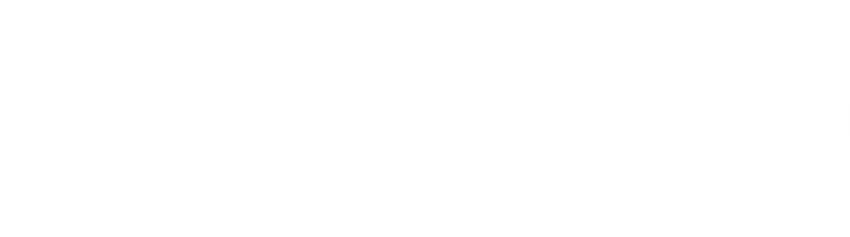 المرجع : الإدارة المالية – د.فايز سليم حداد
29